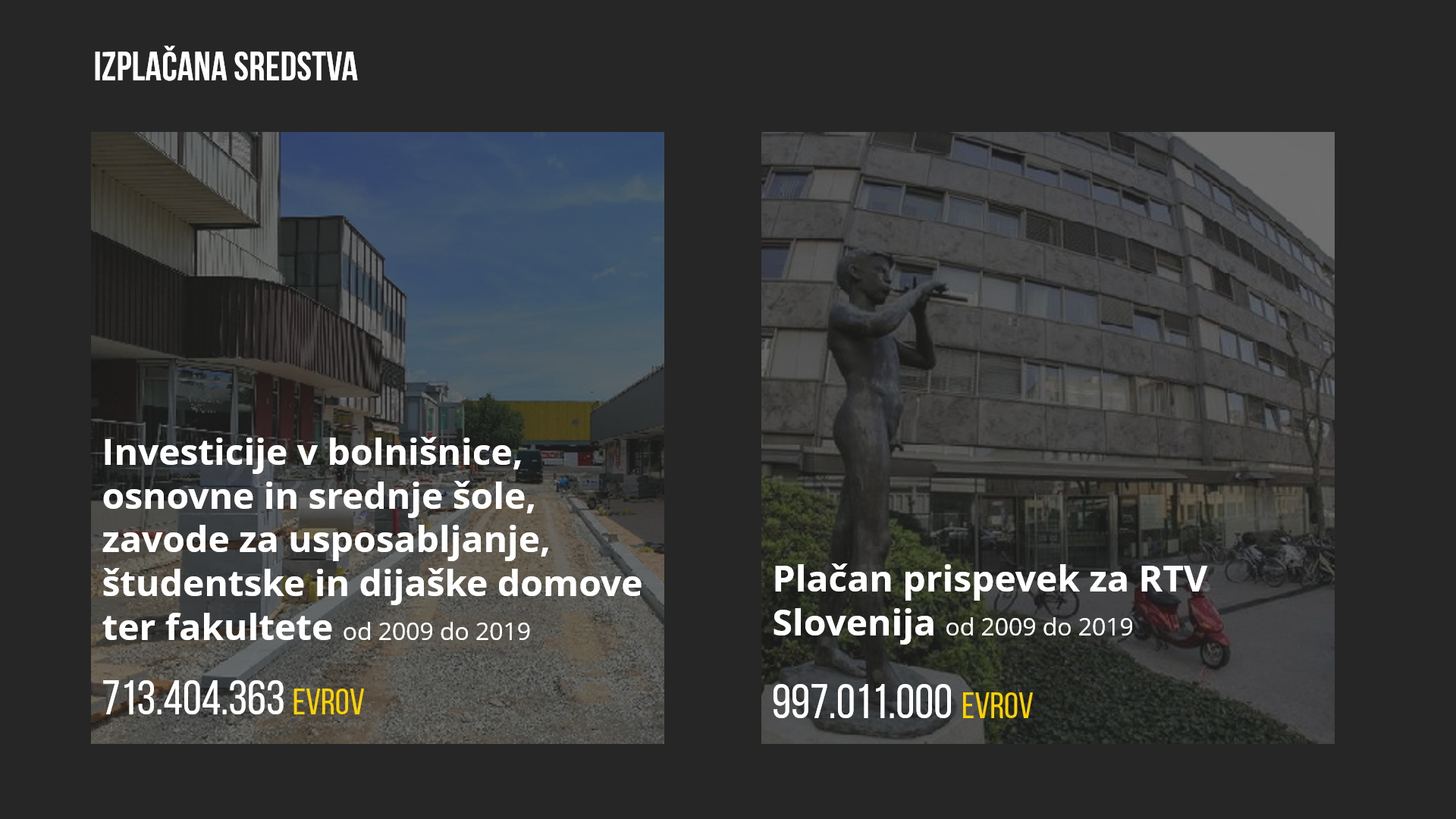 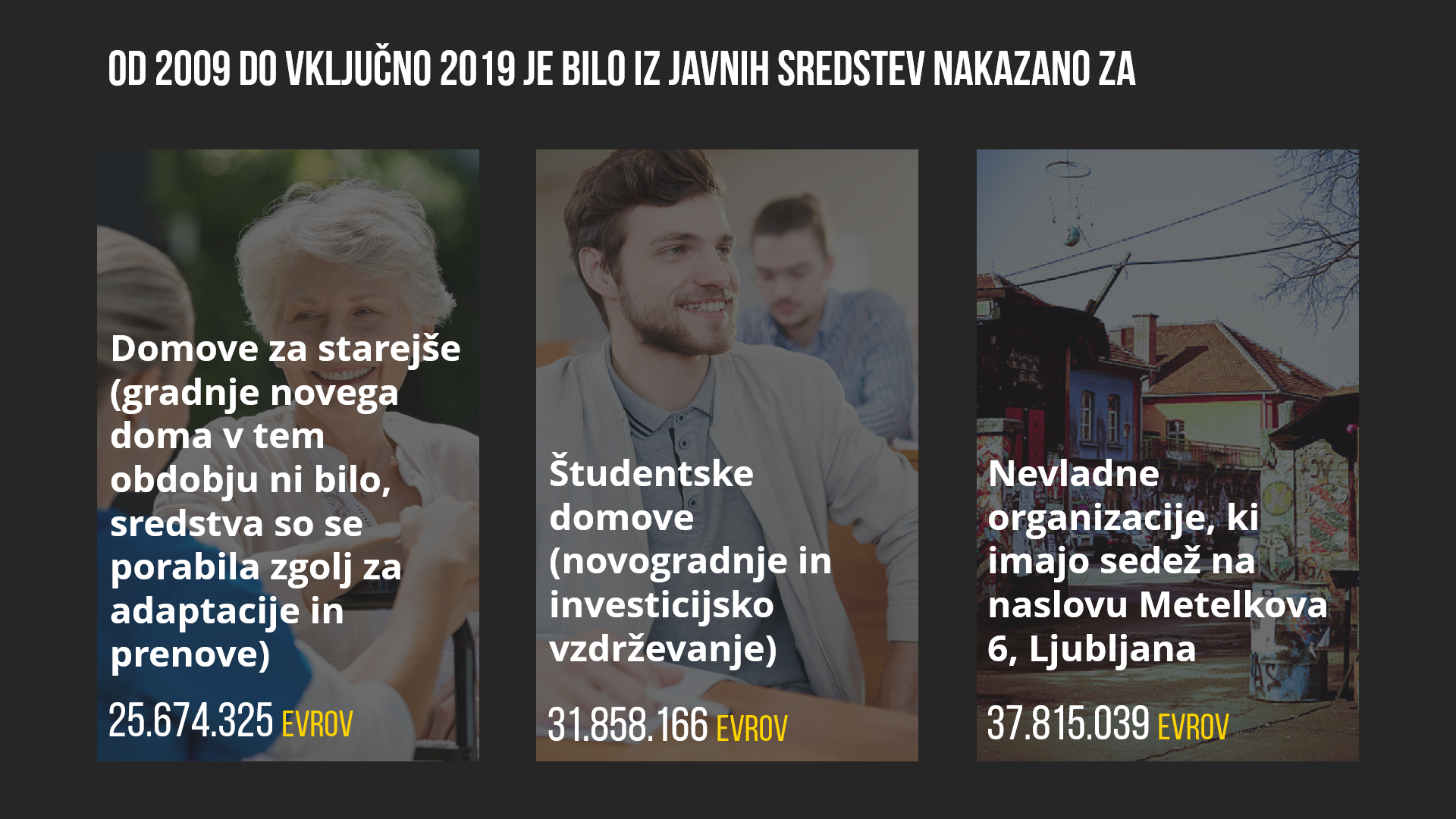 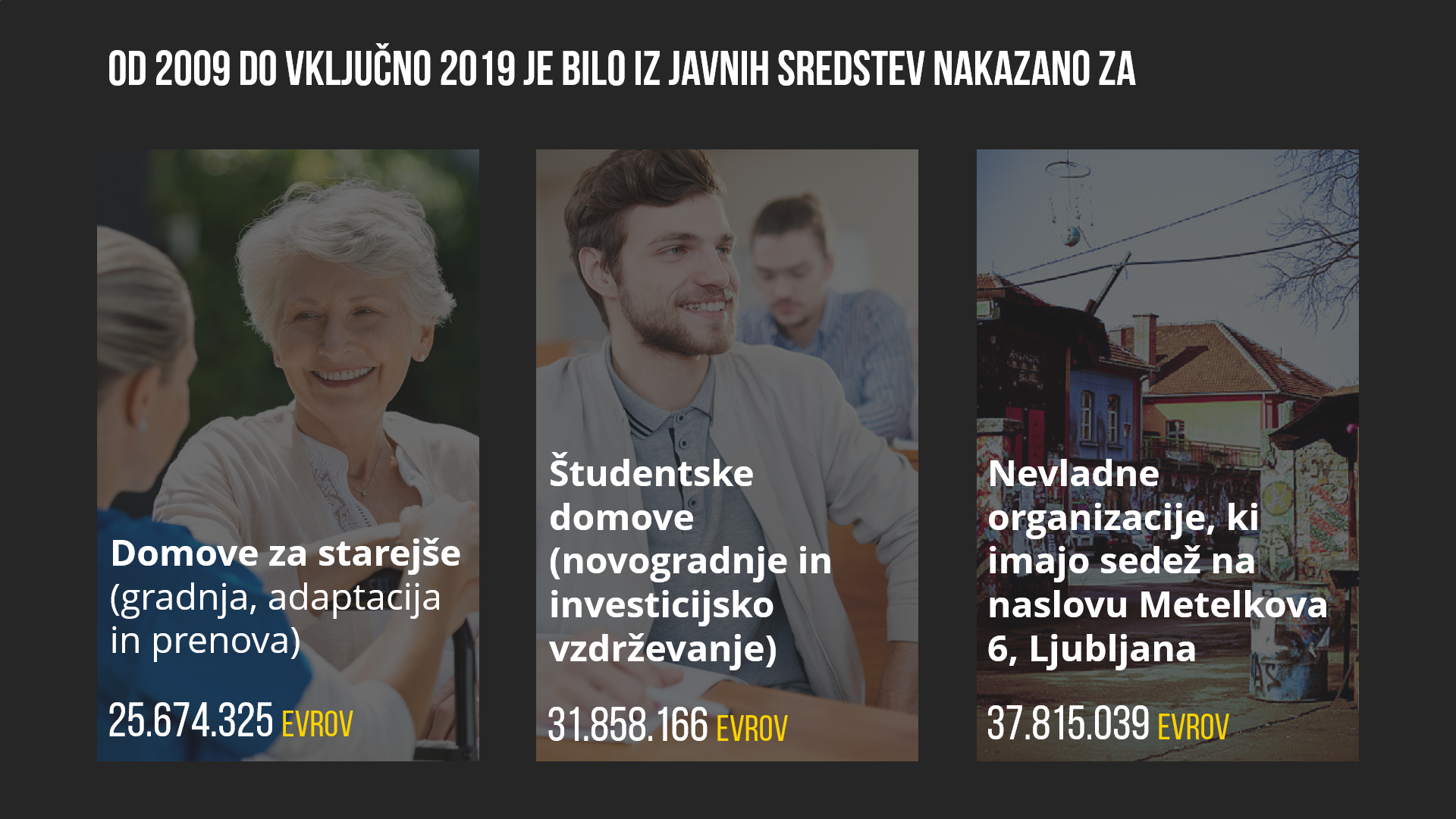 OD 2009 DO VKLJUČNO 2019 JE BILO IZ JAVNIH SREDSTEV NAKAZANO ZA
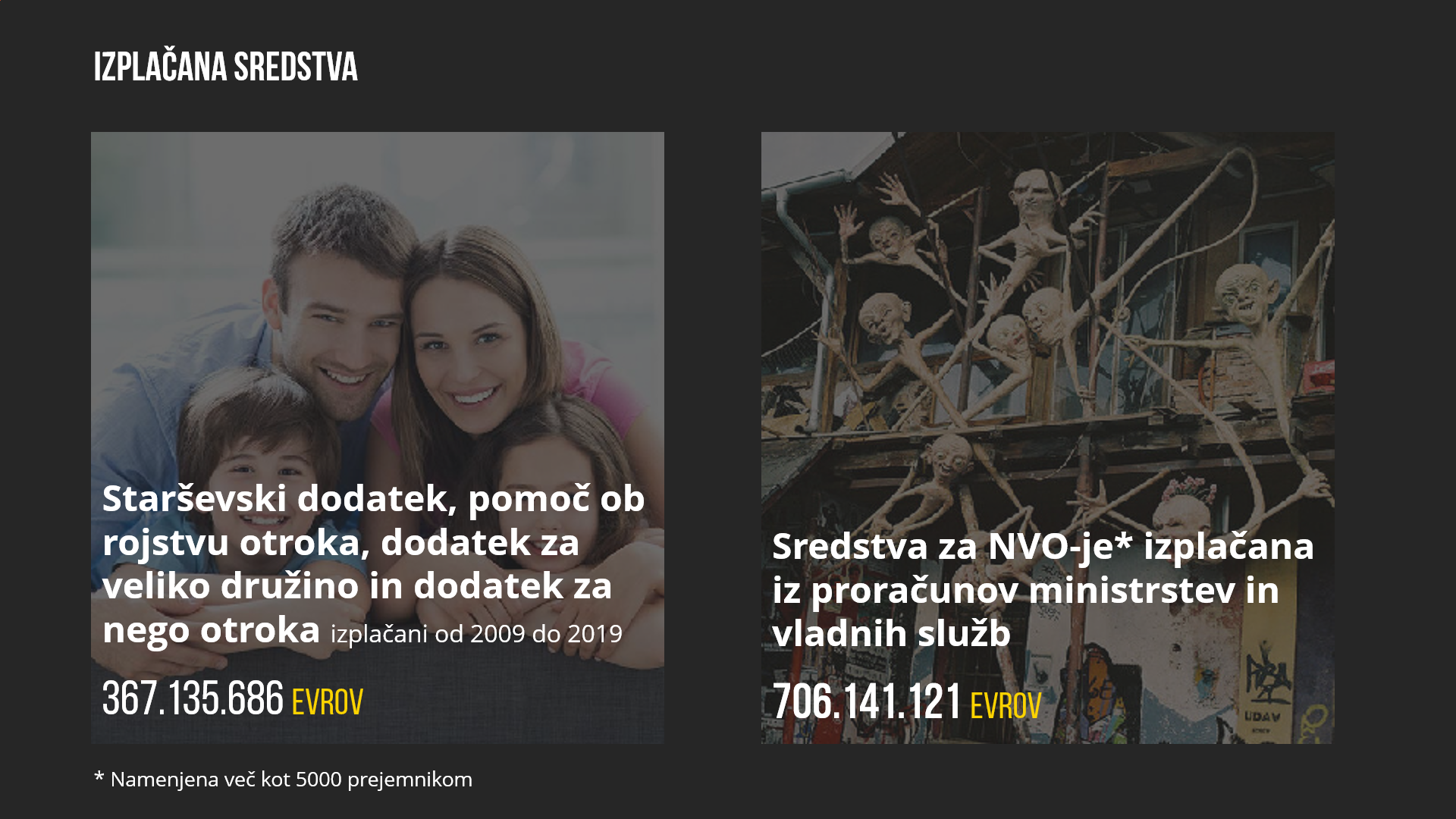 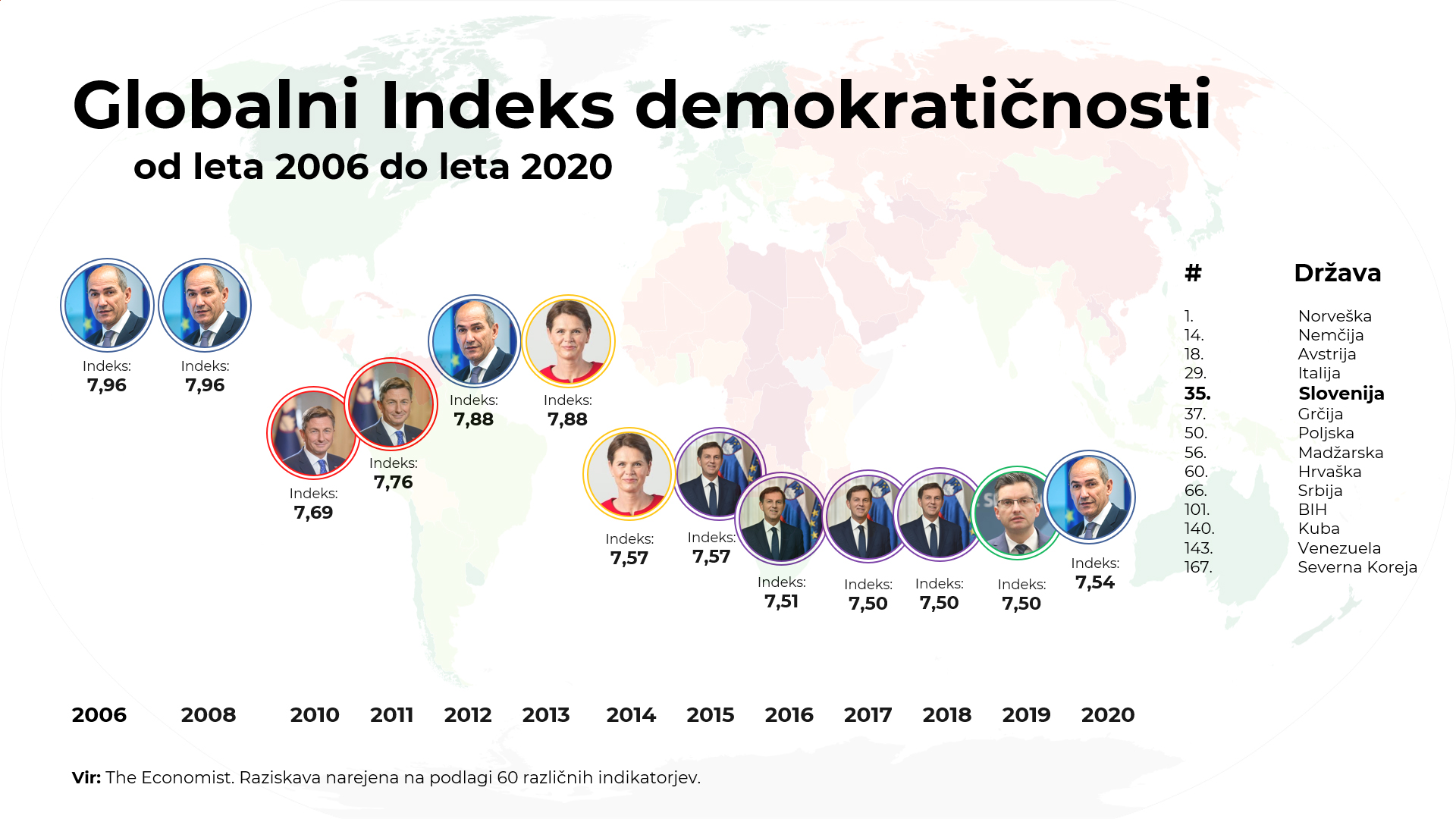